Palvelusetelikokeilun arviointi ja yhteistyö tiedonkeruussa
Kimmo Parhiala
Erikoissuunnittelija, Reformit –yksikköTwitter: @parhialakimmo
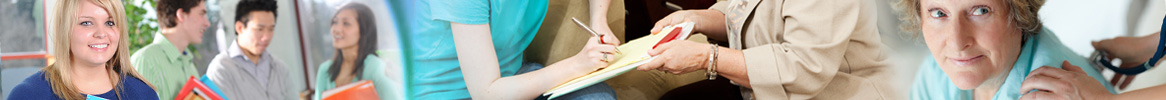 [Speaker Notes: Tervetuloa
Esittäytyminen
THL:n Reformit-yksikkö]
Esityksen sisältö
THL:n rooli palvelusetelikokeilussa
Kokeilun tavoitteet arvioinnin näkökulmasta
Kokeilun arvioinnin eri tasot
Yhteistyö THL:n ja kokeiluun valittujen järjestäjien kanssa
15.8.2016
[Speaker Notes: 4 asiaa, joista viimeinen on kaikkein tärkein, koska se tulee näkymään konkreettisesti teidän palvelujen järjestäjien toiminnassa.]
THL:n rooli palvelusetelikokeilussa
Arvioinnin suunnittelu
Asiantuntijarooli tutkimustiedon ja kansainvälisten kokemusten hyödyntämisessä
15.8.2016
[Speaker Notes: THL valtakunnallinen sosiaali- ja terveydenhuollon asiantuntija, joten arvioinnin suunnittelu on luonteva tehtävä THL:lle.]
15.8.2016
[Speaker Notes: THL valtakunnallinen sosiaali- ja terveydenhuollon asiantuntija, joten arvioinnin suunnittelu on luonteva tehtävä THL:lle.]
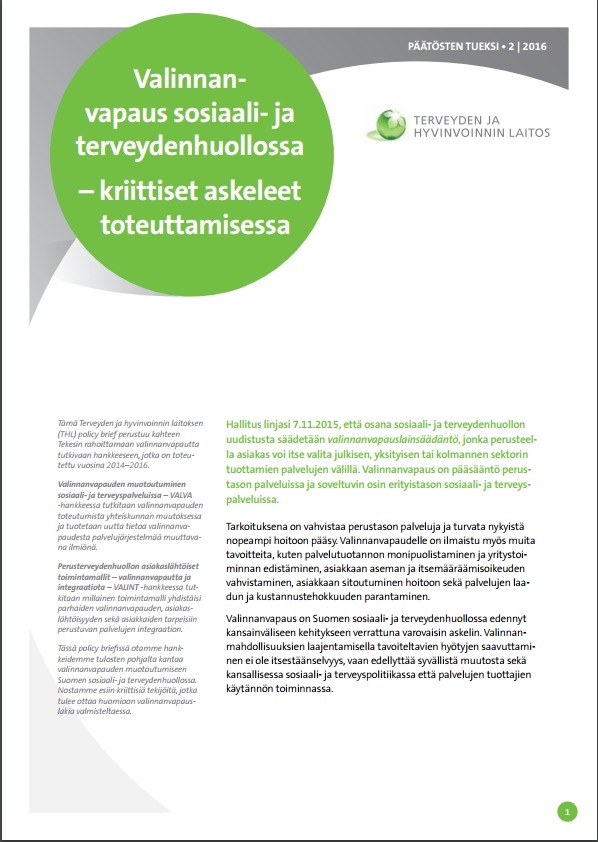 15.8.2016
[Speaker Notes: THL valtakunnallinen sosiaali- ja terveydenhuollon asiantuntija, joten arvioinnin suunnittelu on luonteva tehtävä THL:lle.]
Kokeilun tavoitteet THL:n näkökulmasta
Kokeilujen tavoitteena on saada kokemuksia ja tietoa erilaisten toimintamallien käytöstä:

Minkälaista tietoa? Miten tietoa hyödynnetään?
Kahden kauppa - järjestäjien tulee saada kokeilusta yhtä paljon irti.
Eri toiminnalliset tavoitteet, vaikkakin sama päämäärä. Järjestäjillä kokeilujen suhteen varmasti omia tavoitteita.
15.8.2016
6
[Speaker Notes: Eri toimijoilla on erilaisia tavoitteita. Meille terveydenhuoltojärjestelmän keskushallinnossa, tavoitteet näyttäytyvät hieman eri tavalla: tarvitsemme tietoa, jotta järjestelmää voidaan kehittää oikeaan suuntaan. Järjestäjillä tavoitteena on tietysti palveluiden järjestäminen laadukkaasti, turvallisesti ja resurssiviisaasti. Sama yhteinen päämäärä, eli hyvät sosiaali- ja terveydenhuollon palvelut.]
Kokeilun tavoitteet THL:n näkökulmasta
Valinnanvapaus on itseisarvo – kansalaisten /kuluttajien /potilaiden aseman vahvistaminen
Valinnanvapaus on keino kehittää sosiaali- ja terveydenhuoltojärjestelmää 
	– 	palvelujen saatavuuden ja laadun parantaminen
	–  	palvelujen kysynnän ja tarjonnan parempi kohtaaminen
	–  	tuotannon monipuolistaminen vastaamaan eri ryhmien tarpeita
15.8.2016
7
Kokeilun arvioinnin tasot
Järjestäjätahojen toiminta 
Tuottajakunnan rakenne ja tuottajien toiminta
Kokonaisuuden toimivuus mm. integraatio
Taloudelliset seurannaisvaikutukset
Henkilöstön näkemykset ja kokemukset
Asiakkaiden näkemykset ja kokemukset
Vaikutukset terveyteen ja hyvinvointiin
Oikeiden mittareiden valinta!
15.8.2016
Asiakkaiden näkemykset ja kokemukset
15.8.2016
Yhteistyö THL:n ja kokeiluun valittujen järjestäjien kanssa
Mittarit ja indikaattorit kertovat jostain:
Tulkinta aina haastavaa, pitää ymmärtää konteksti
Ei ole olemassa mittaria, joka kertoo järjestäjän toiminnasta kokonaisuutena. 
Jokaisen järjestäjän toiminta on uniikkia, yksi mittari saattaa kertoa eri asioista.
15.8.2016
Yhteistyö THL:n ja kokeiluun valittujen järjestäjien kanssa
Myös epäonnistumiset, ongelmat ja hankaluudet ovat arvokasta tietoa. 
Jos  jotain tapahtuu, mutta myös, jos jotain ei tapahdu – kaikki vaikutukset ovat arvokasta tietoa!
15.8.2016
Yhteistyö THL:n ja kokeiluun valittujen järjestäjien kanssa
THL toivoo yhteistyötä järjestäjien kanssa, jotta oikeat mittarit pystytään valitsemaan ja arviointi toteuttamaan kokeilujen tavoitteiden mukaisesti:

Alkukartoitukset ja tutustuminen toimintaan
Pääsy seuraamaan kokeilun suunnittelua ja etenemistä
Tiedon avoin jakaminen
15.8.2016
THL:n työryhmä
Vastaava tutkija: Pia Maria Jonsson, Reformit-yksikkö
Koordinaattori: Kimmo Parhiala, Reformit-yksikkö
Timo T. Seppälä, Terveys- ja sosiaalitalouden yksikkö
Anna-Mari Aalto, Sosiaali- ja terveydenhuollon tutkimusyksikkö
Timo Sinervo, Sosiaali- ja terveydenhuollon tutkimusyksikkö
15.8.2016
Kiitos!
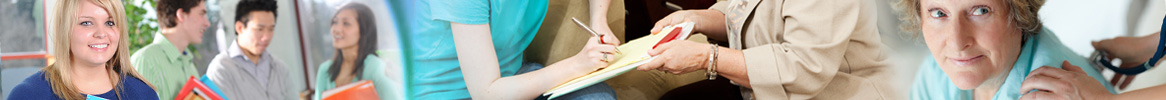 [Speaker Notes: Tervetuloa
Esittäytyminen
THL:n Reformit-yksikkö]